This is your 
Presentation Title
Write your subtitle here
Hello!
I am Jane Doe
I am here because I love to design presentations.
You can contact me at @username
1.
Transition Slide
Build better presentations in less time
“A person who never made a mistake never tried anything new.”
Your Slide Title
Write here a list of features
Here you can write more
More about your project.
Content itself is what the end-user derives value from also can refer.
Big Title
The marketing mix is a business tool used in marketing and by marketers.
Content in two columns
Content A
Content B
Content itself is what the end-user derives value from also can refer to the information provided through the medium, the way in which
Content itself is what the end-user derives value from also can refer to the information provided through the medium, the way in which
Content in three columns
Content A
Content B
Content C
Content itself is what the end-user derives value from also can refer to the information provided through the medium,
Content itself is what the end-user derives value from also can refer to the information provided through the medium,
Content itself is what the end-user derives value from also can refer to the information provided through the medium,
A Picture Is Worth A Thousand Words
Itself is what the end-user derives value from also.
Use Big Images To Show Your Ideas
Shapes to explain ideas
TITLE 01
TITLE 02
TITLE 03
TITLE 04
Your great description here
Your great description here
Your great description here
Your great description here
Features with icons
Service 01
Service 02
Service 03
Tables to compare data
World Map
Europe
19,450000
USA
19,450000
Brasil
19,450000
56,790,500
Write here your big numbers
Funny Facts
56,790,500
56,790,500
Users around the world
Revenue from sales
130%
Project Achievements
Features with icons
Content A
Content B
Content C
Itself is what the end-user derives value from also can refer to the information
Itself is what the end-user derives value from also can refer to the information
Itself is what the end-user derives value from also can refer to the information
Content D
Content E
Content F
Itself is what the end-user derives value from also can refer to the information
Itself is what the end-user derives value from also can refer to the information
Itself is what the end-user derives value from also can refer to the information
The Process
Due to the fact that mobile lorem
Due to the fact that mobile lorem
OPTION
OPTION
OPTION
OPTION
OPTION
2
5
4
1
3
Due to the fact that mobile lorem
Due to the fact that mobile lorem
Due to the fact that mobile lorem
Use charts to present data
50%
Your Title here
Your Title here
50%
Your Title here
50%
Defined as a greater likelihood that users will share content posted to their social network many social media sites provide specific functionality
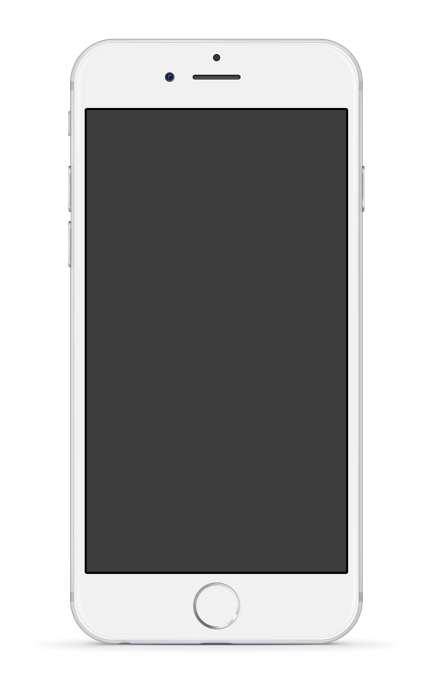 Mobile App
Itself is what the end-user derives value from also can refer is what.
Laptop Project
Itself is what the end-user derives value from also can refer is what.
Desktop Project
Itself is what the end-user derives value from also can refer is what.
Thanks!
Any questions?
You can find me at: @username
myemail@domain.com
Credits
Special thanks to all people who made and shared these awesome resources for free:
Presentation template designed by powerpointify.com
Photographs by unsplash.com
Presentation Design
This presentation uses the following typographies and colors:
Free Fonts used:
https://www.fontsquirrel.com/fonts/merriweather-sans
Colors used: